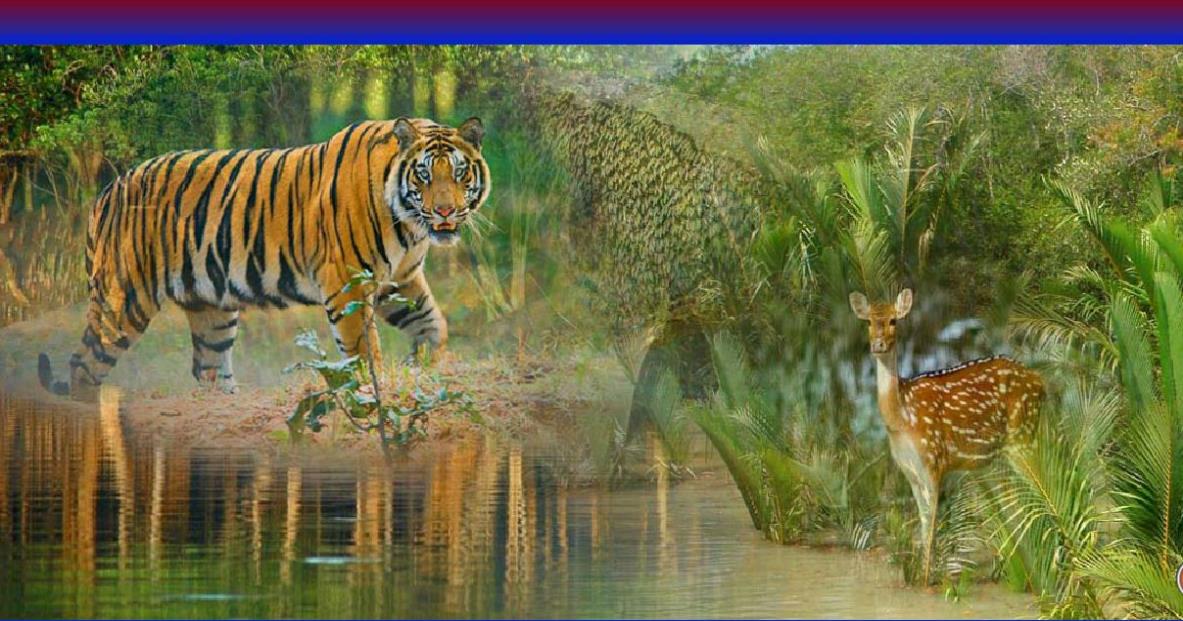 স্বাগতম
পরিচিতি
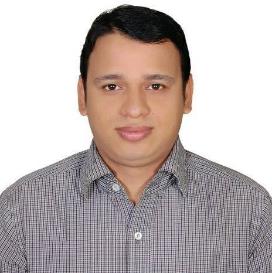 মো: শফিকুল আলম
সহকারি শিক্ষক 
বদলকোট সরকারি প্রাথমিক বিদ্যালয়
চাটখিল নোয়াখালী
mohonkhan84@yahoo.com
পাঠ পরিচিতি
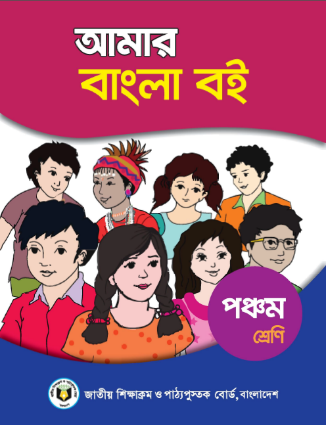 শ্রেণি : ৫ম
বিষয়: বাংলা
পৃষ্ঠা-10-11
আজকের পাঠ
সুন্দরবনের প্রাণী
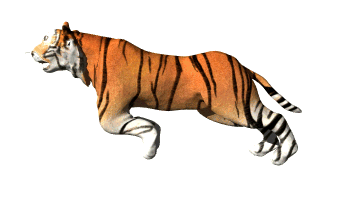 শোনা
১.3.6
শুদ্ধ উচ্চারণে প্রশ্ন করতে ও উত্তর দিতে পারবে।
শিখনফল
পাঠ শেষে শিক্ষার্থীরা…
বাংলাদেশের প্রাকৃতিক বৈশিষ্ট্য সম্পর্কে বলতে পারবে।
বলা
2.7.1
লেখা
1.4.2
যুক্তবর্ণ ব্যবহার করে নতুন নতুন শব্দ লিখতে পারবে।
পড়া
১.১.১
পাঠ্যপুস্তকের পাঠ শ্রবণযোগ্য  স্পষ্ট স্বরে  ও প্রমিত উচ্চারণে সাবলীলভাবে পড়তে পারবে।
এই প্রাণী দুটির নাম কি বলতে পার?
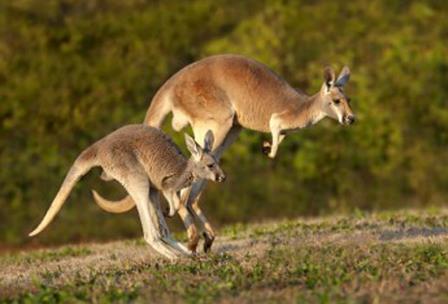 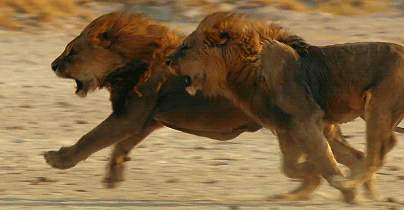 ক্যাঙ্গারু
সিংহ
ক্যাঙ্গারু কোথায় পাওয়া যায়?
সিংহ কোথায় পাওয়া যায়?
অষ্ট্রেলিয়া
আফ্রিকায়
এই প্রাণীটিকে কি তোমরা চিনতে পারছো?
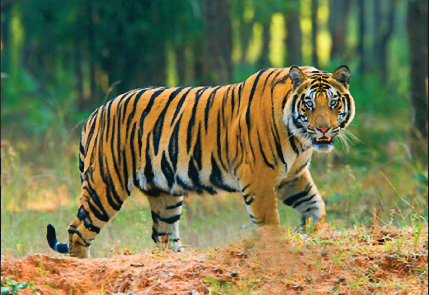 রয়েল বেঙ্গল টাইগার
সুন্দরবনে
এই রয়েল বেঙ্গল টাইগার কোথায় পাওয়া যায়?
সুন্দরবন কোথায় অবস্থিত?
বাংলাদেশে
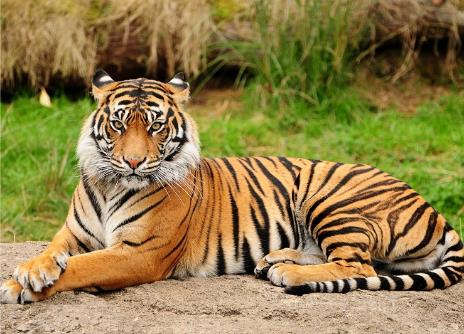 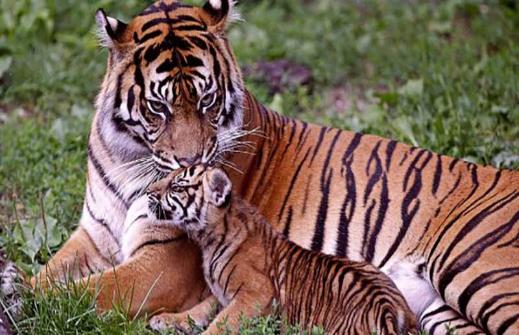 সুন্দরবনের রয়েল বেঙ্গল টাইগার বাংলাদেশের অমূল্য সম্পদ। 
এ বাঘকে বিলুপ্তির হাত থেকে আমাদের বাঁচাতে হবে।
এই প্রাণীটির নাম কি বলতে পার?
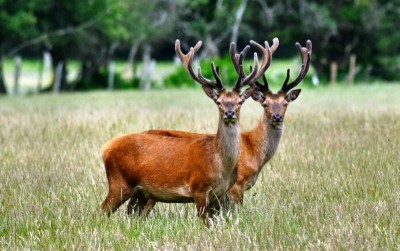 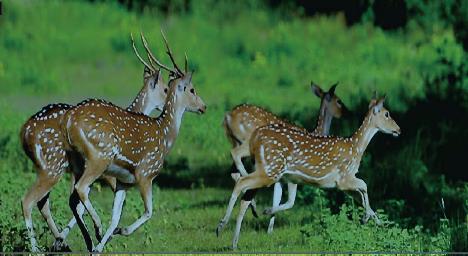 হরিণ
সুন্দরবনে বাঘ ছাড়াও আছে নানা রকমের হরিণ। কোনোটার বড় বড় শিং, কোনোটার গায়ে ফোঁটা ফোঁটা সাদা দাগ। এদের বলে চিত্রা হরিণ।
একক কাজ
 চারটি প্রাণীর নাম লিখ?
বাঘ
হরিন
ক্যাঙ্গারু
সিংহ
ছবিতে কি দেখতো পাচ্ছ?
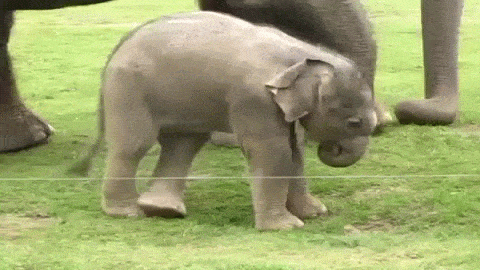 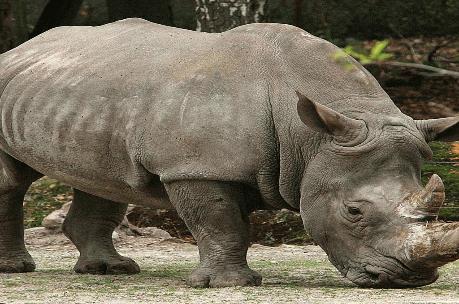 গন্ডার
হাতি
সুন্দরবনে আরো পাওয়া যায় হাতি, গন্ডার
তোমরা কি জান বাংলাদেশে সুন্দরবন ছাড়া অন্য কোন কোন জায়গায় হাতি দেখতে পাওয়া যায়?
বাংলাদেশের রাঙামাটি ও বান্দরবানের জঙ্গলেও হাতি দেখতে পাওয়া যায়
এই প্রাণীগুলোর নাম কি জান?
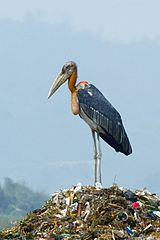 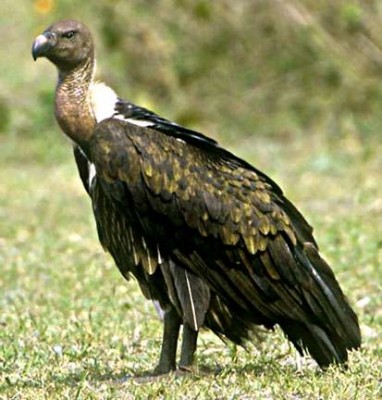 মদন টাক
শকুন
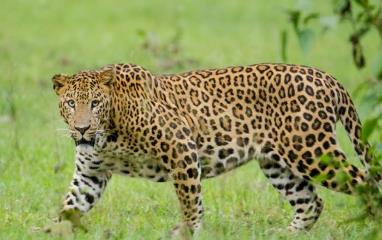 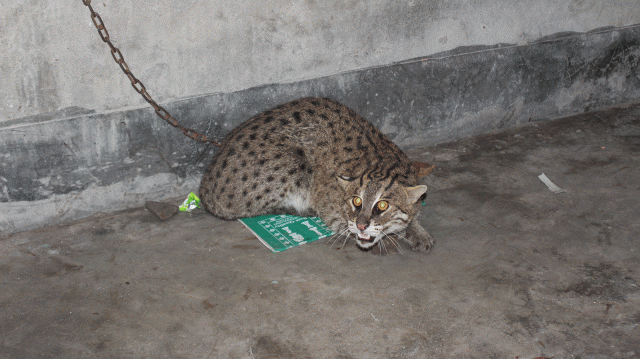 ওল বাঘ
চিতা বাঘ
এই প্রাণীগুলো একসময় সুন্দরবনে ছিল কিন্তু বর্তমানে এগুলো প্রায় বিলুপ্ত হয়ে গেছে
চলো এক নজরে সুন্দরবনের প্রাণীগুলো দেখি
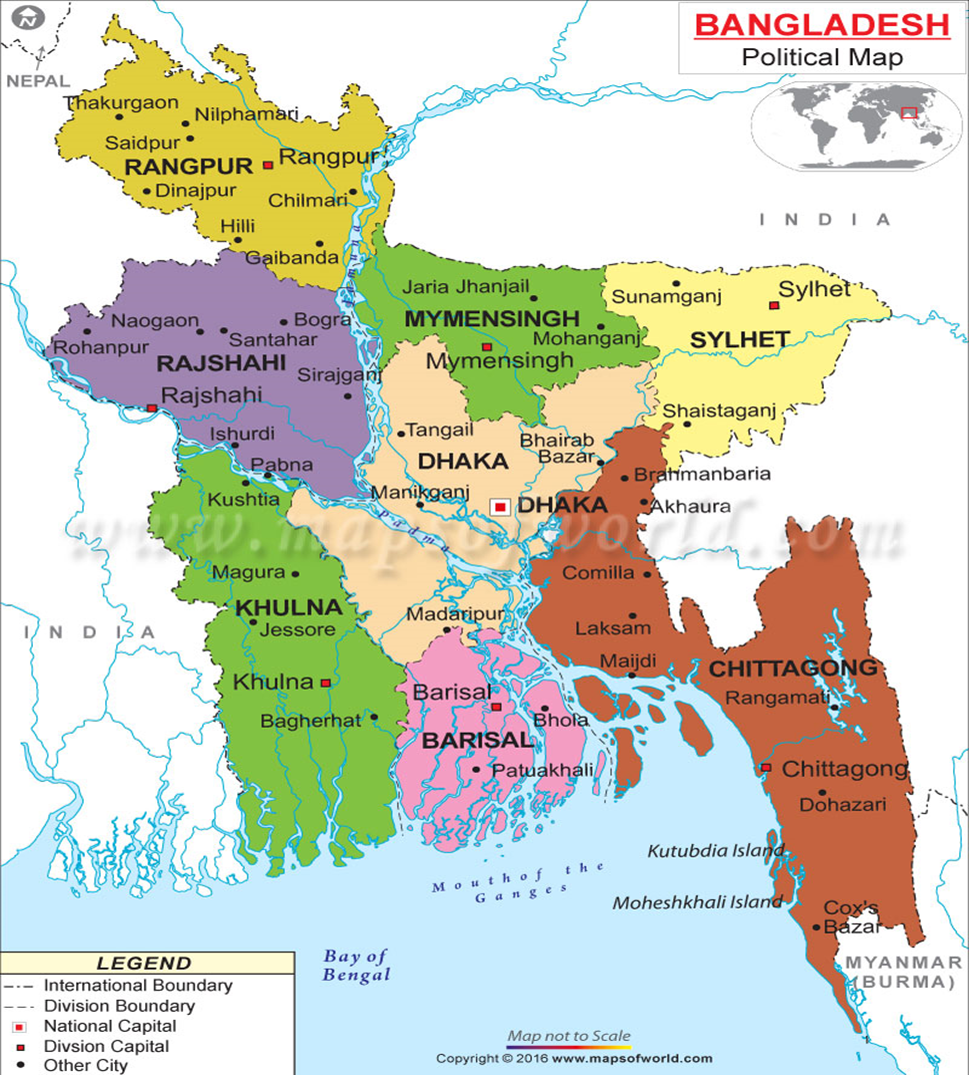 এসো মানচিত্রে সুন্দরবনের অবস্থান কোন জেলায় তা আমরা দেখি
বাংলাদেশের দক্ষিণে 
খুলনা জেলায় অবস্থিত
সুন্দরবন
দলীয় কাজ
যুক্তবর্ণ ভেঙে লিখ এবং একটি করে শব্দ তৈরী কর।
ন্ড
= গন্ডার
ড
ন
ঙ্গ
= ক্যাঙ্গারু
গ
ঙ
= সুন্দরবন
ন্দ
ন
দ
ম্ভ
=সম্ভার
ভ
ম
তোমাদের পাঠ্য বইয়ের  10-11 পৃষ্ঠা খোল এবং নীরবে পড়
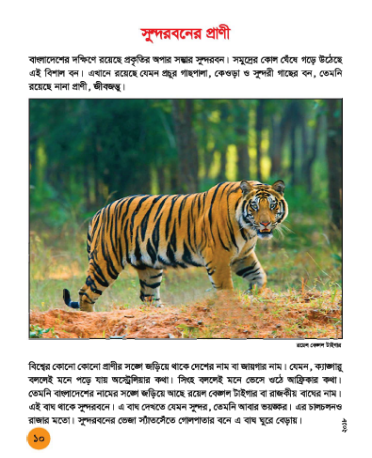 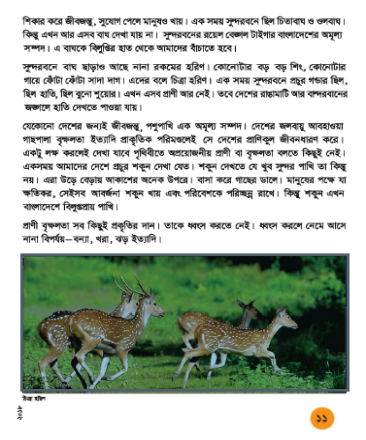 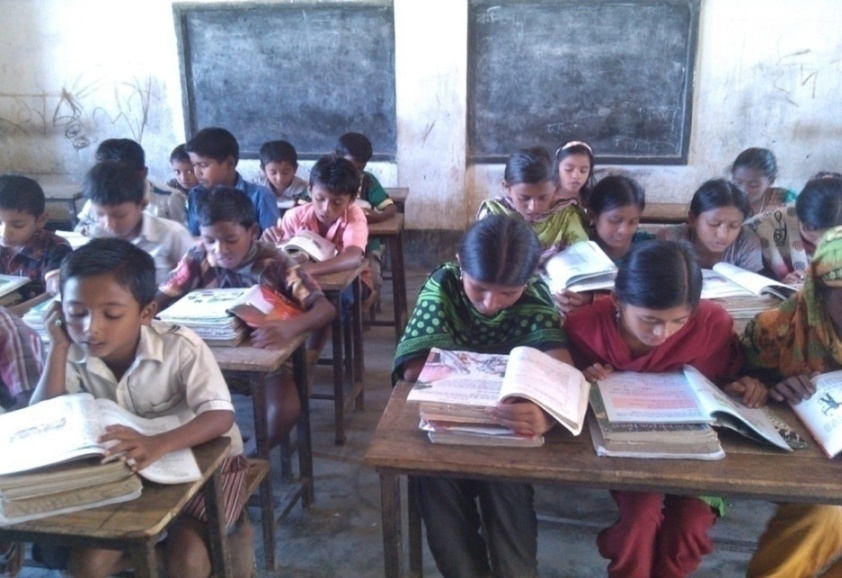 মূল্যায়ন
১। ক্যাঙ্গারুর সঙ্গে কোন দেশের নাম জড়িয়ে আছে?
২। রয়েল বেঙল টাইগার কোথায় পাওয়া যায়?
৩। আগে ছিল কিন্তু এখন কোন কোন প্রাণী সুন্দরবনে দেখা যায় না?
৪। বাংলাদেশের কোন জেলায় হাতি পাওয়া যায়?
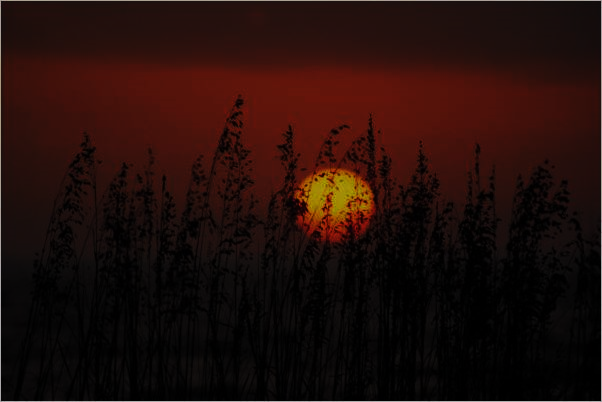 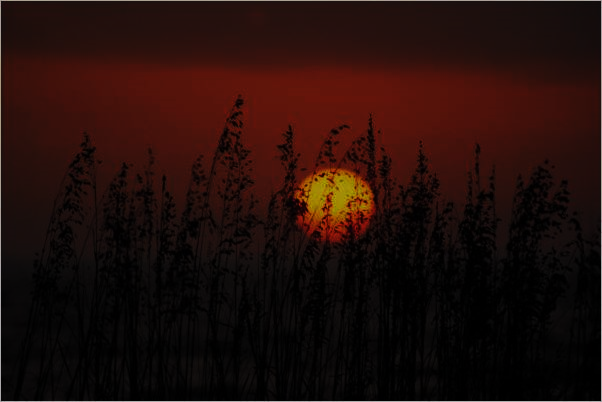 সকলকে ধন্যবাদ